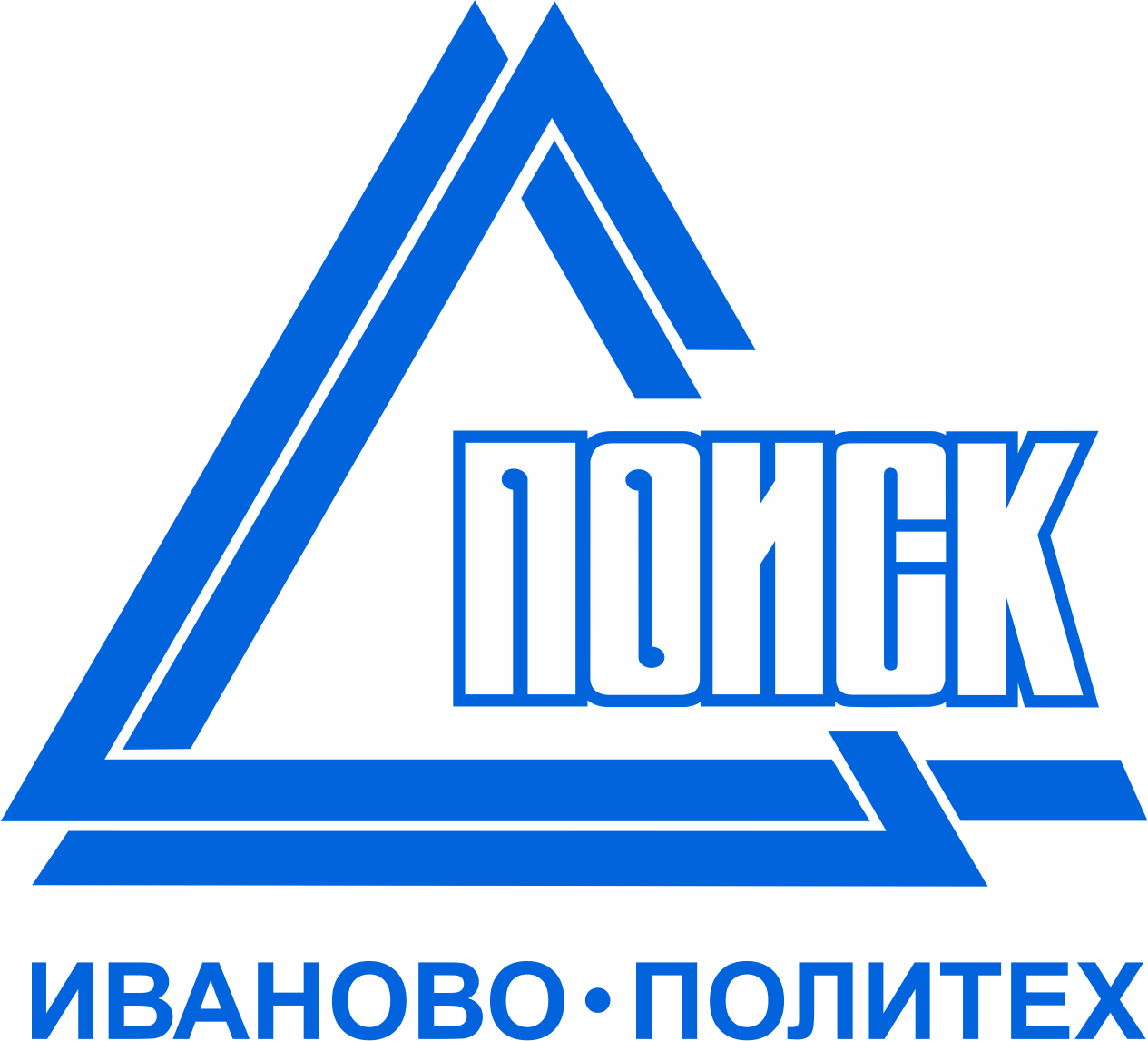 Название доклада

ФИО докладчика
ФИО руководителя
(Организация)
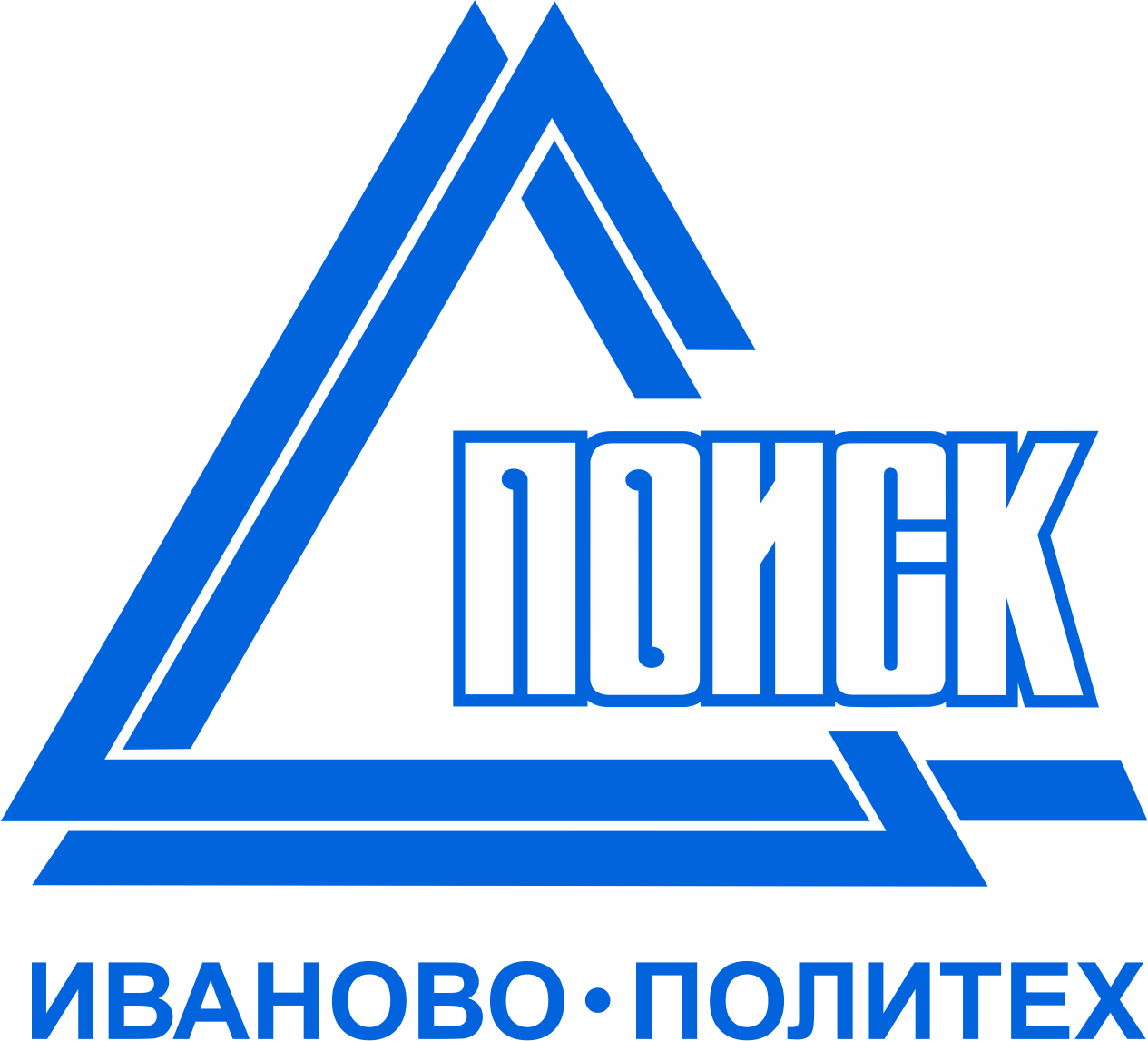 Актуальность исследования (проблематика)
Обозначьте наличие и уровень существующей проблемы, на решение которой направлено исследование.
2
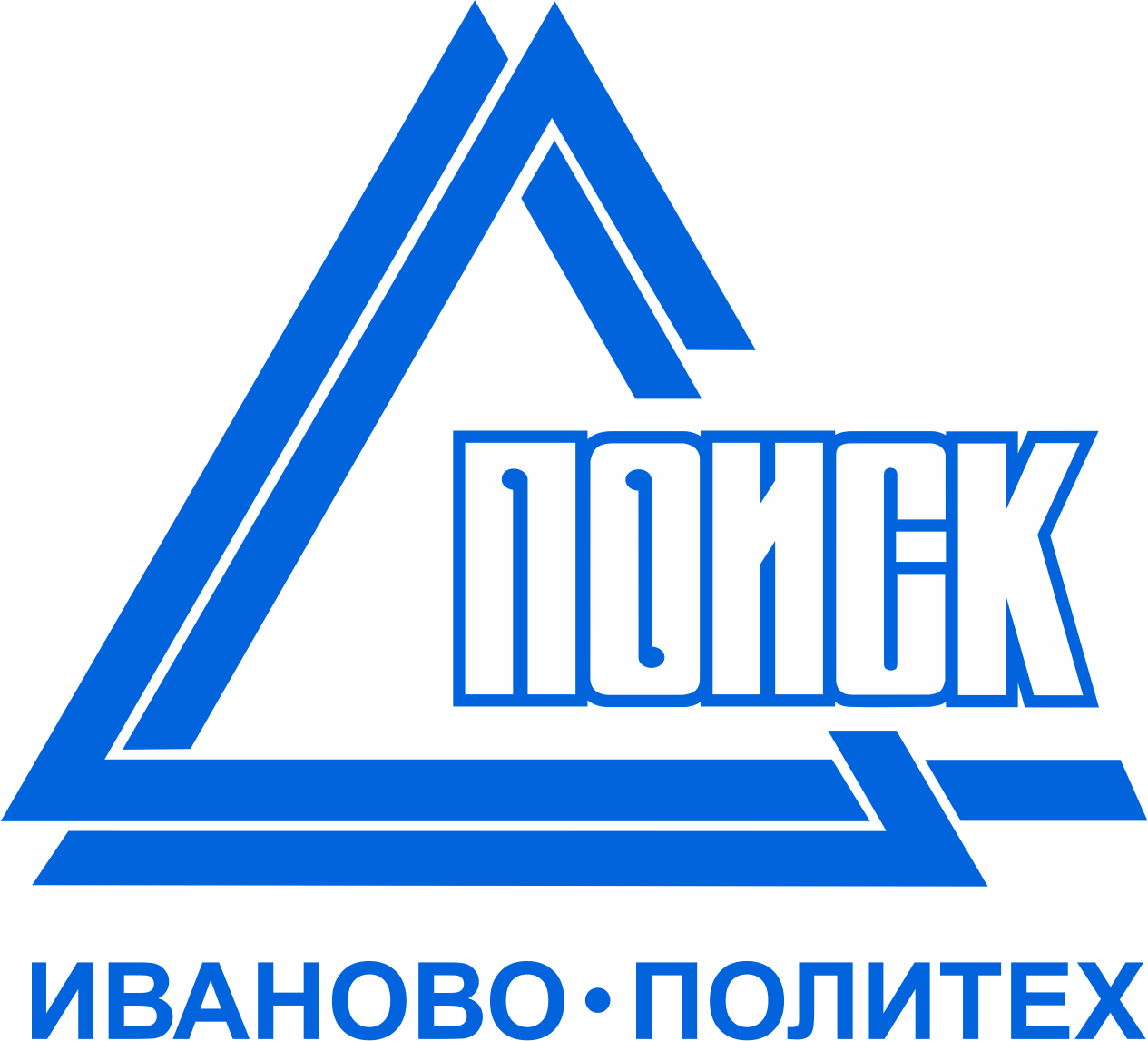 Цели и задачи исследования
Сформулируйте основную цель и перечень решаемых задач исследования
3
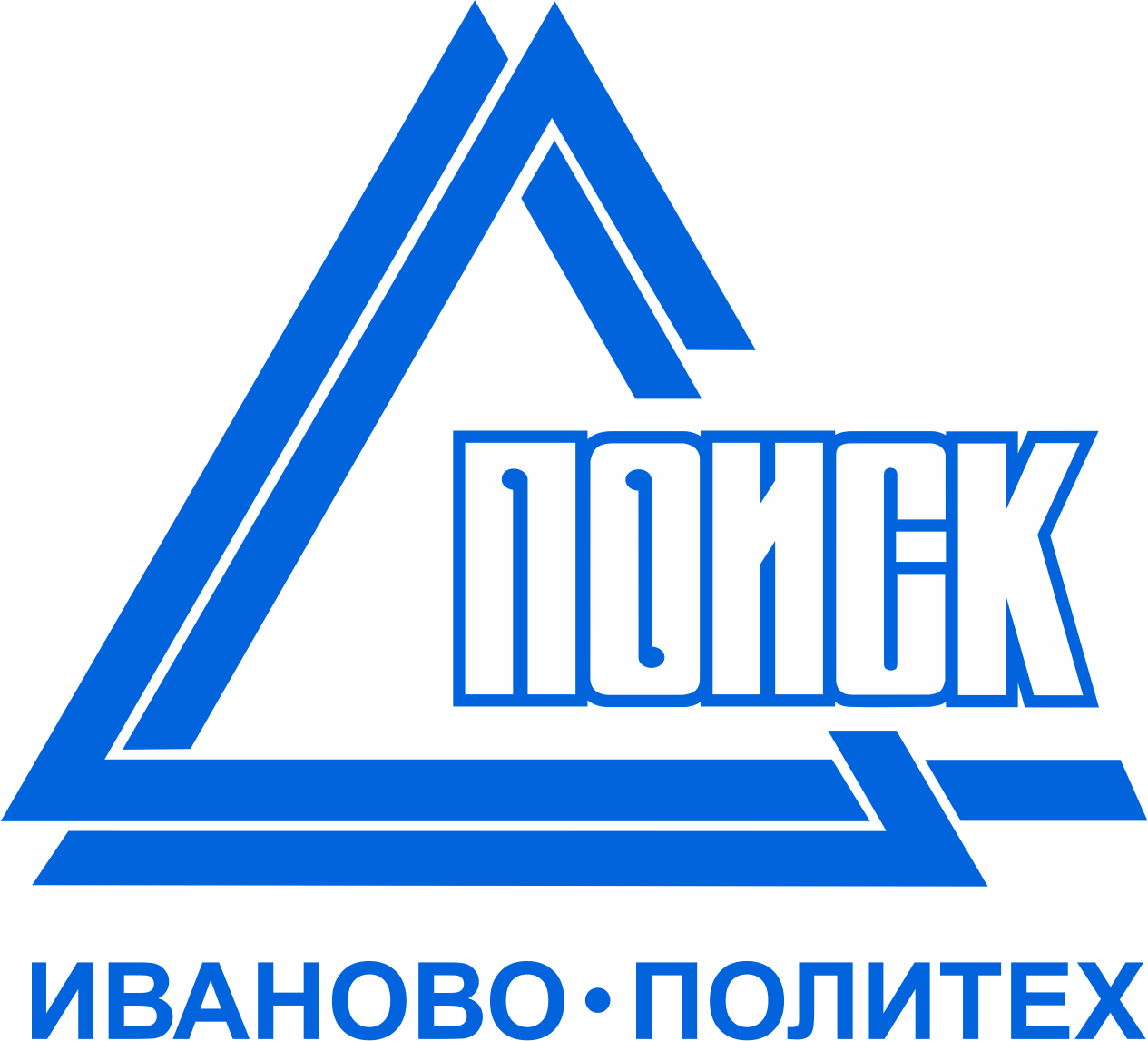 Обоснование научной новизны проекта
Укажите какие вопросы по тематике не изучены полностью, рассмотрите пути их разрешения, предложите новаторский способ решения анализируемой проблемы.
4
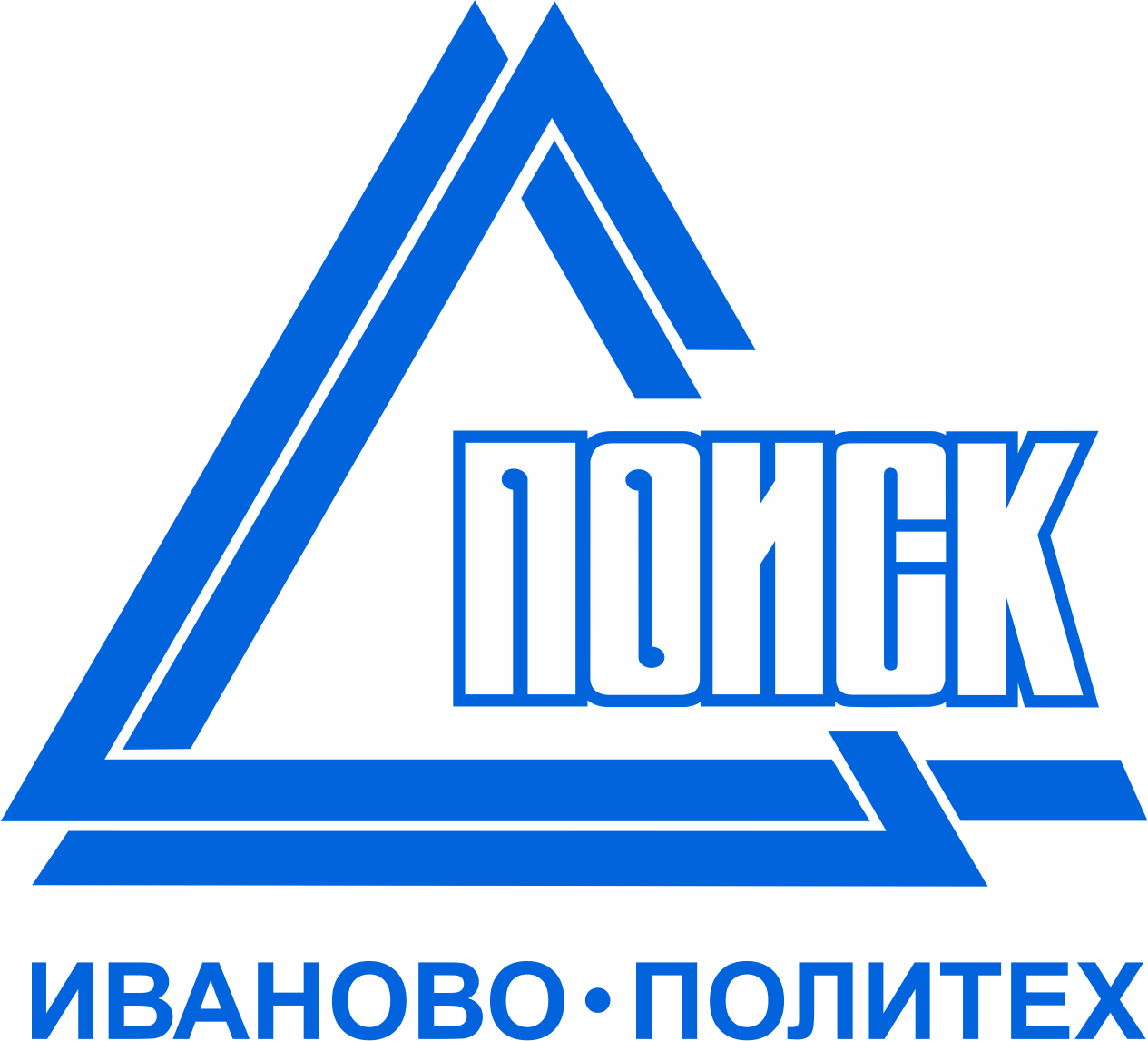 Динамика развития исследования до настоящего времени
Укажите, что сделано для решения рассматриваемой проблемы
5
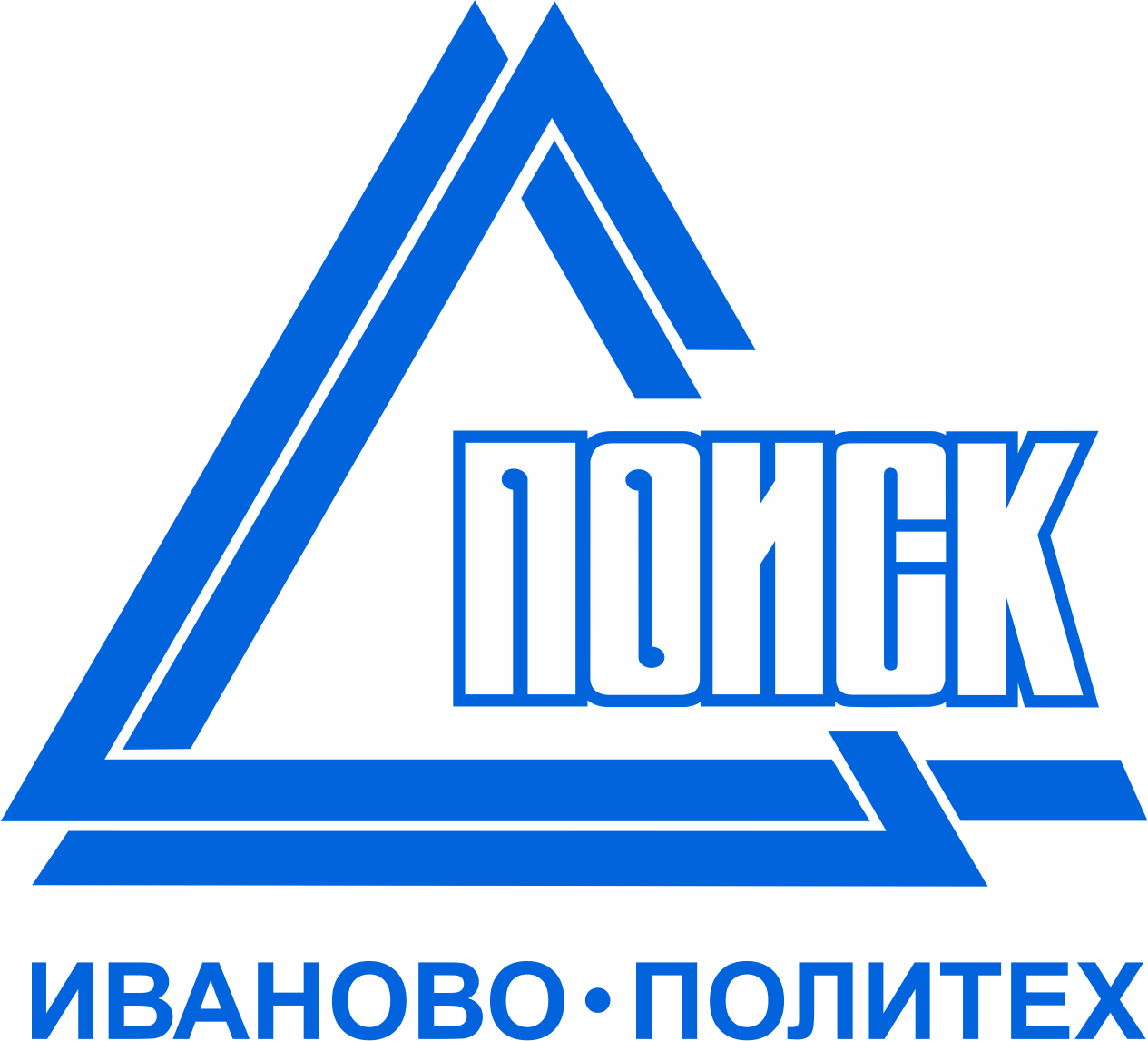 Результаты исследования
Кратко перечислите основные выводы по проведенной работе
6
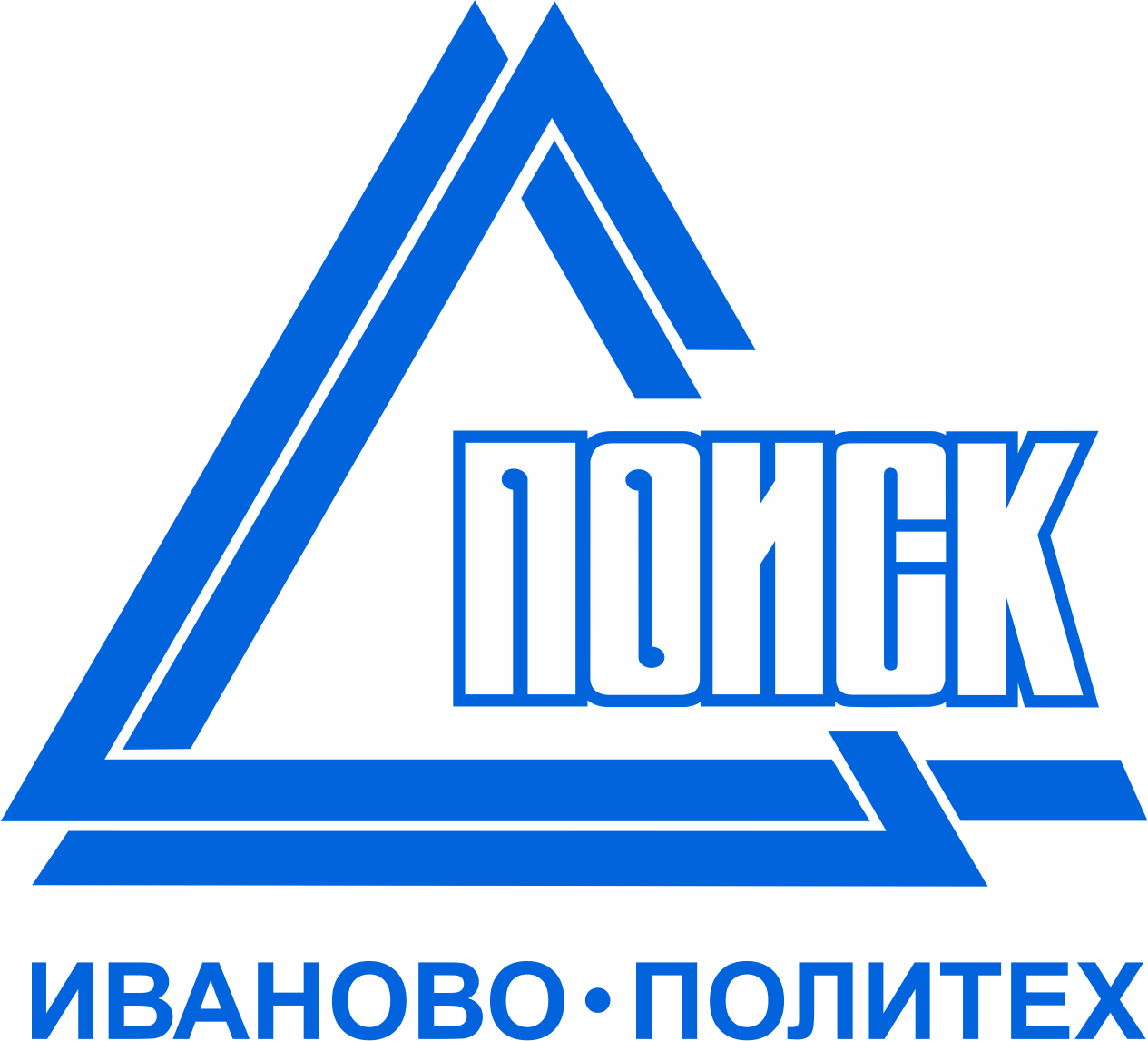 Перспективы развития исследования
Укажите направления, в которых изучаемая тема может получить дальнейшее развитие
7
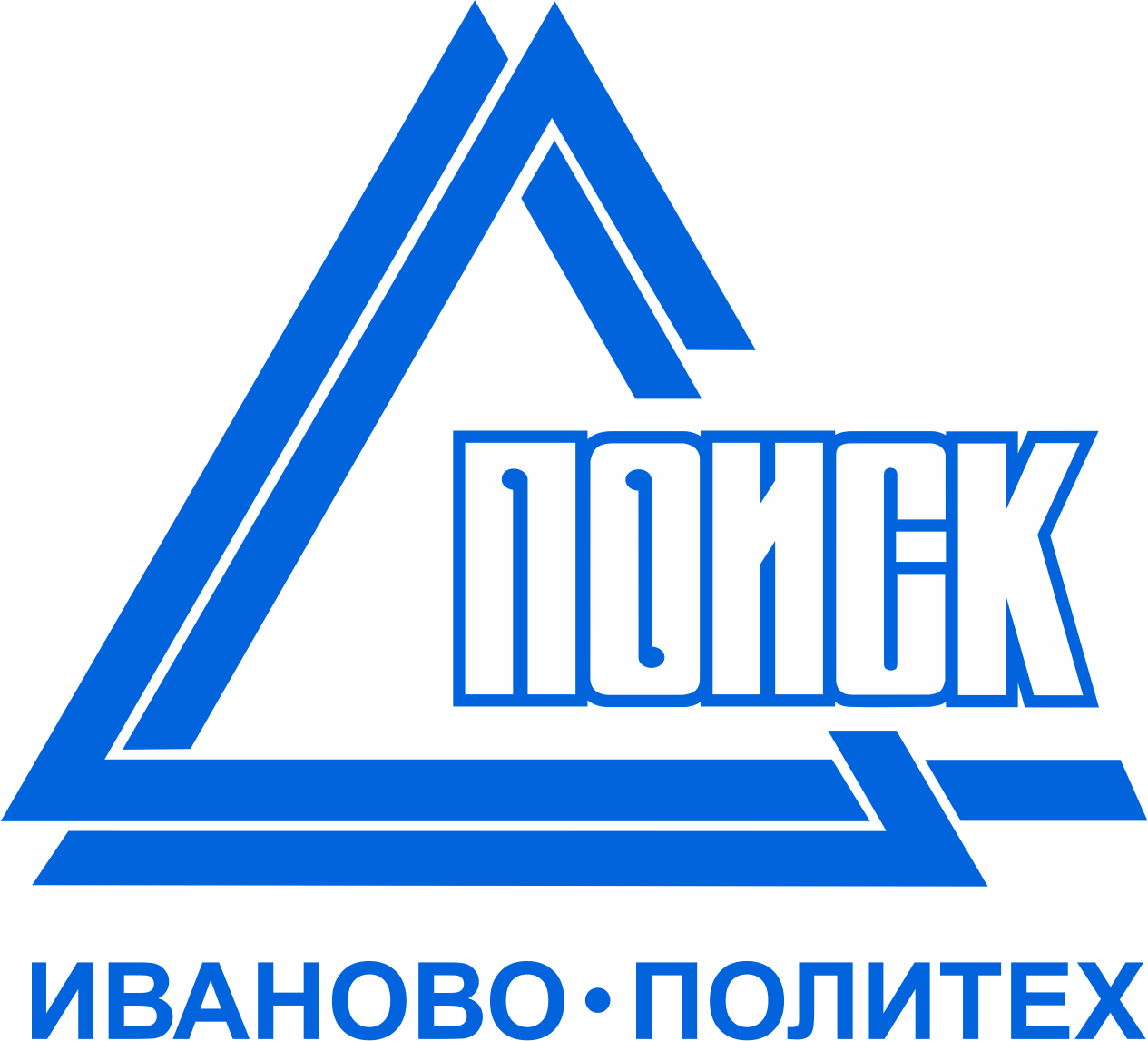 Перспективы коммерциализации
Обозначить перспективы реализации результатов исследования в форме стартапа. Указать потенциального потребителя. Описать рынок, нишу которую занимает проект на этом рынке.
8
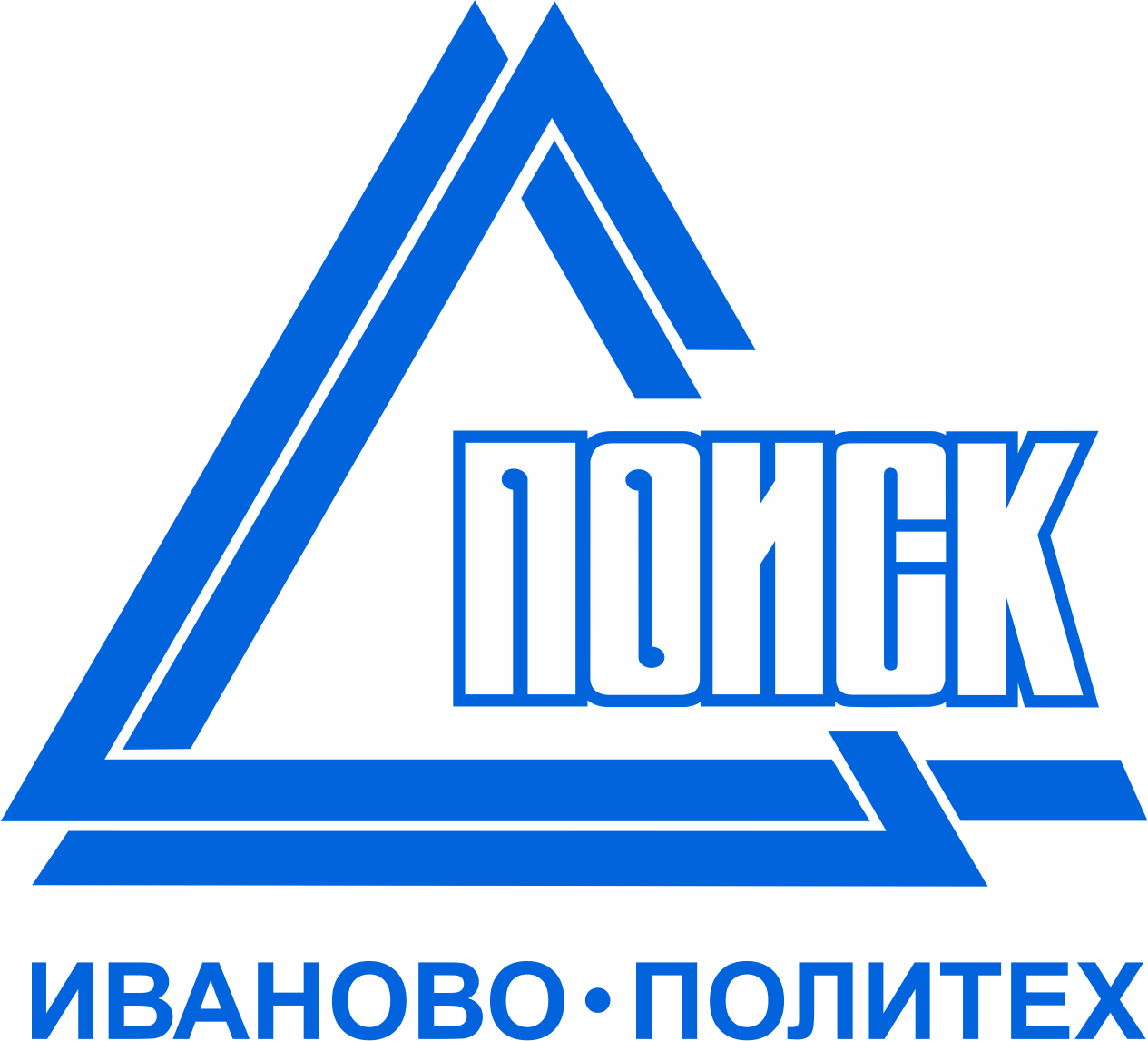 Партнеры, заинтересованные организации
Перечислите круг лиц, потенциально заинтересованных в результатах и продолжении исследования. 
Укажите компании, готовые оказать поддержку дальнейшему развитию проекта, предоставить дополнительные ресурсы.
9